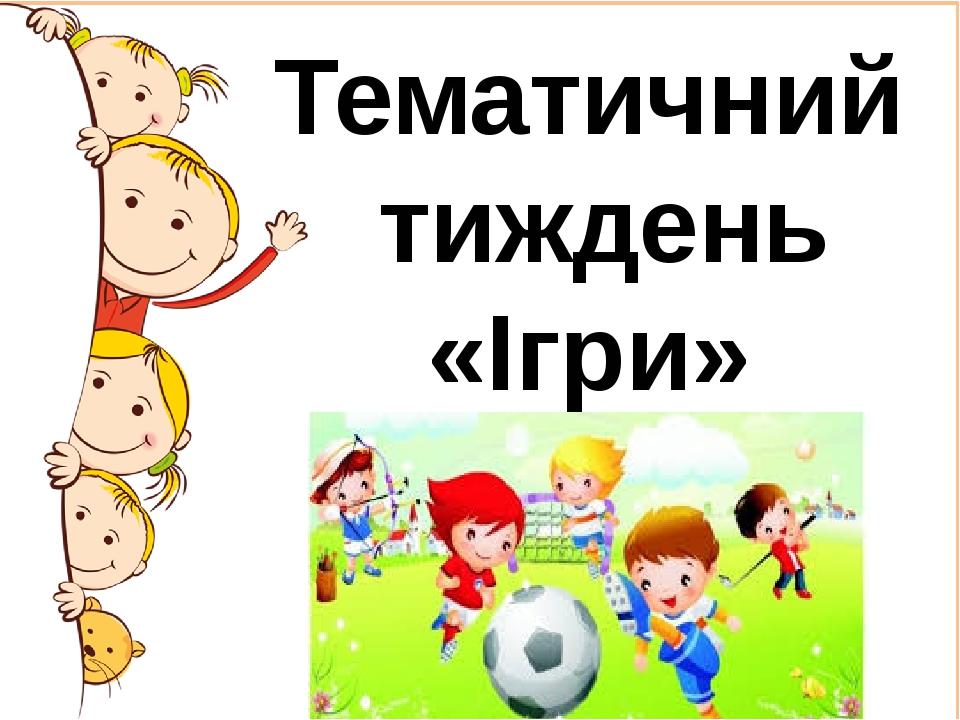 Ігрова програма
“ Запрошуємо до гри ”
Не кожного дня, у дворі чи просто на вулицях міста, ви зустрінете дітей, які грають у «Класики», «Доганялки» чи «Піджмурки».Раніше, коли мережа Інтернет була ще не на стільки розвинена, у кожному дворі це було дуже типове явище. Але тепер ігри у дворі з друзями перетворюються на ігри «в мережі», а спілкування стає віртуальним.
І все ж…Якщо ви бажаєте виростити дитину фізично здоровою, активною, інтелектуально розвиненою, рухливі спортивні ігри мають залишатися в пріоритеті.
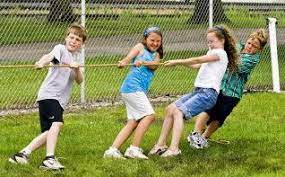 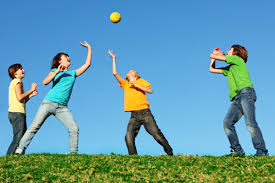 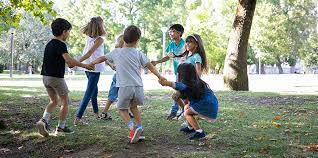 А тепер запитання до вас, дітки.Що ж таке гра?  Які бувають ігри?Чому ви любите бавитися в різні ігри?Чи грають, на вашу думку, в ігри дорослі?Поцікавтесь, у які ігри грали ваші батьки?
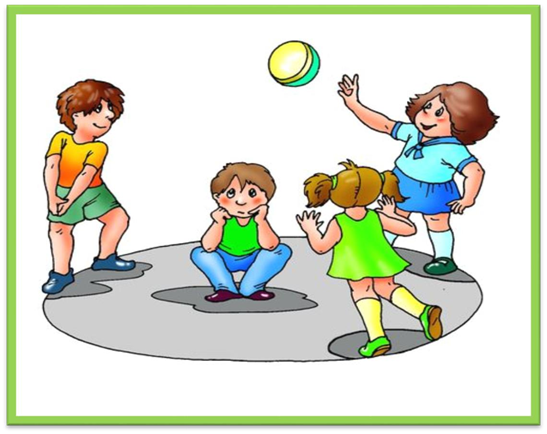 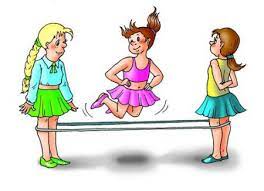 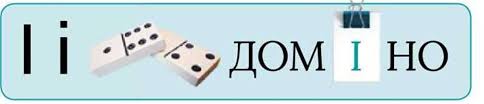 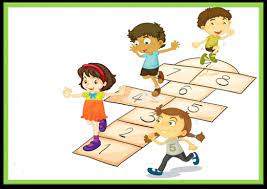 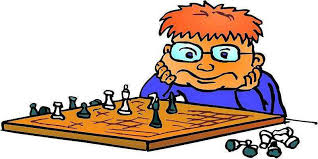 Назвіть ігри, в які ви грали.Чи за правилами ви грали в ці ігри?Для чого в іграх потрібні правила?Розгляньте малюнки на наступному слайді і дайте відповідь на запитання: «Чим, де і чому не можна гратися?»
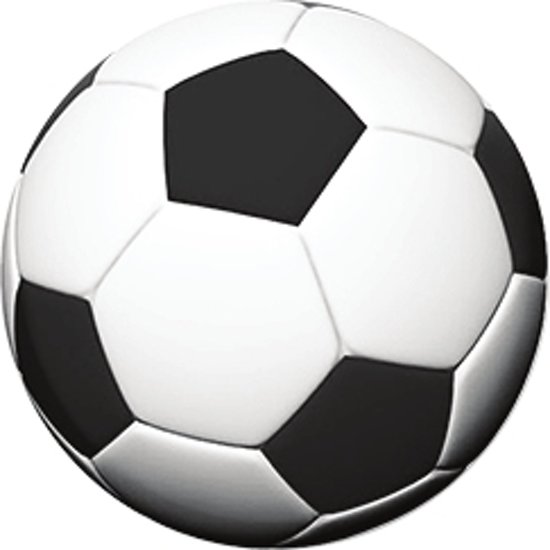 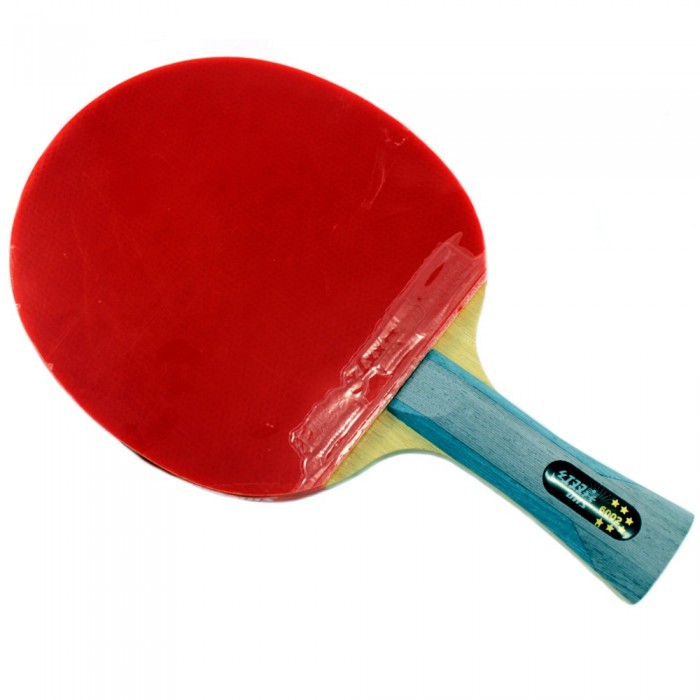 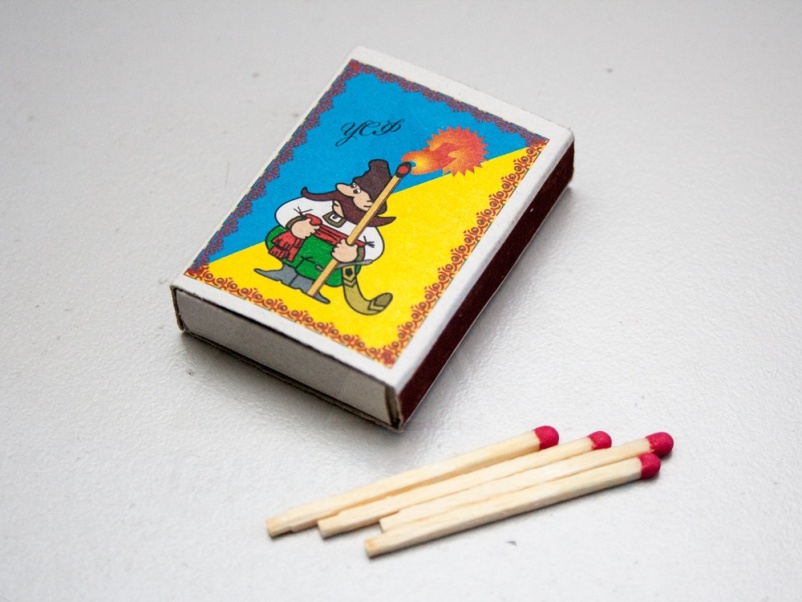 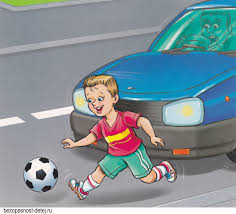 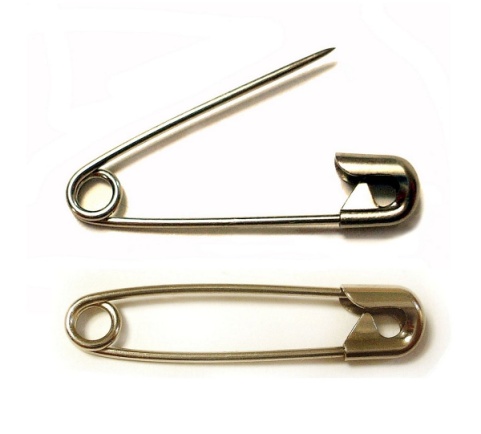 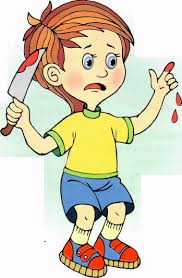 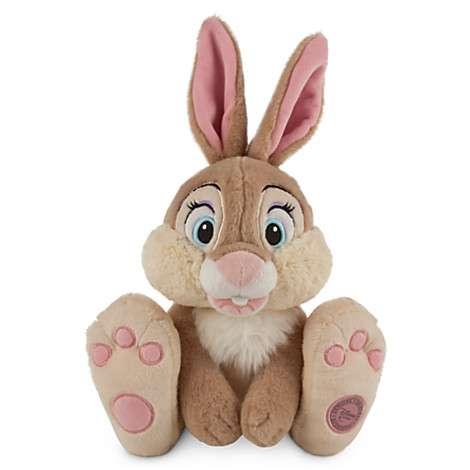 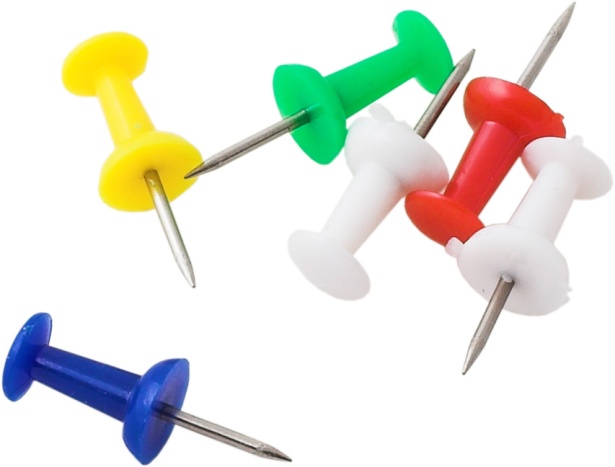 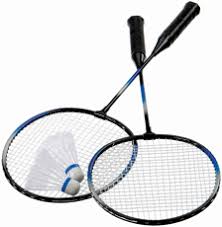 4
1
Згадайте, до яких спортивних ігор потрібні ці предмети?1-2-3-45-6-
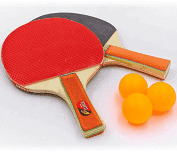 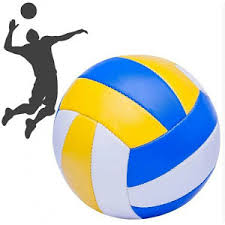 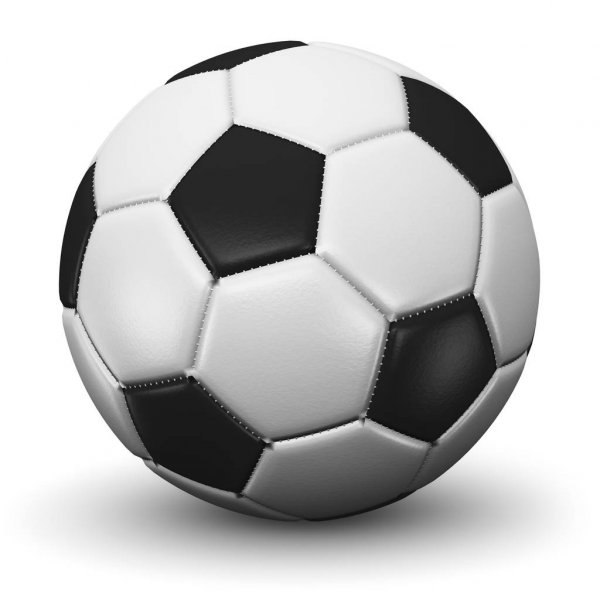 5
2
6
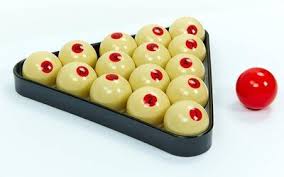 3
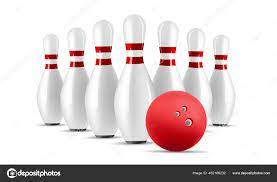 Впізнайте гру
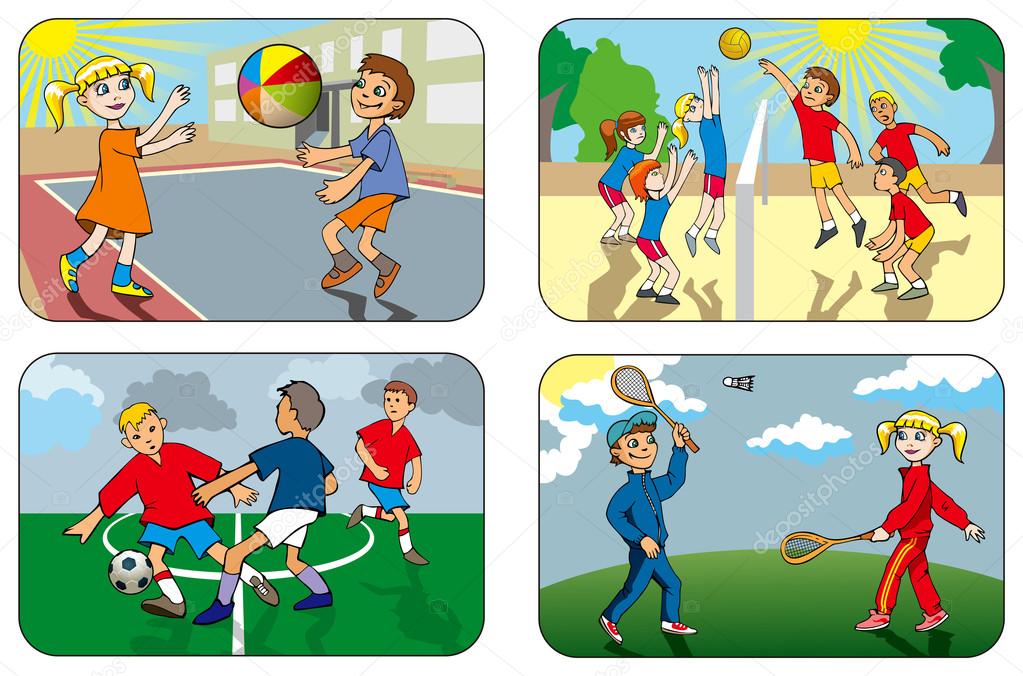 Що спільного у цих іграх?Скільки дітей грає у волейбол?Скільки дітей грає у бадмінтон?На скільки більше дітей грає у волейбол, ніж у бадмінтон?Наступне завдання - при бажанні та можливості роздрукувати заготовку.
Домалюйте та розфарбуйте іграшку. Дівчатка – ляльку, хлопці – клоуна.
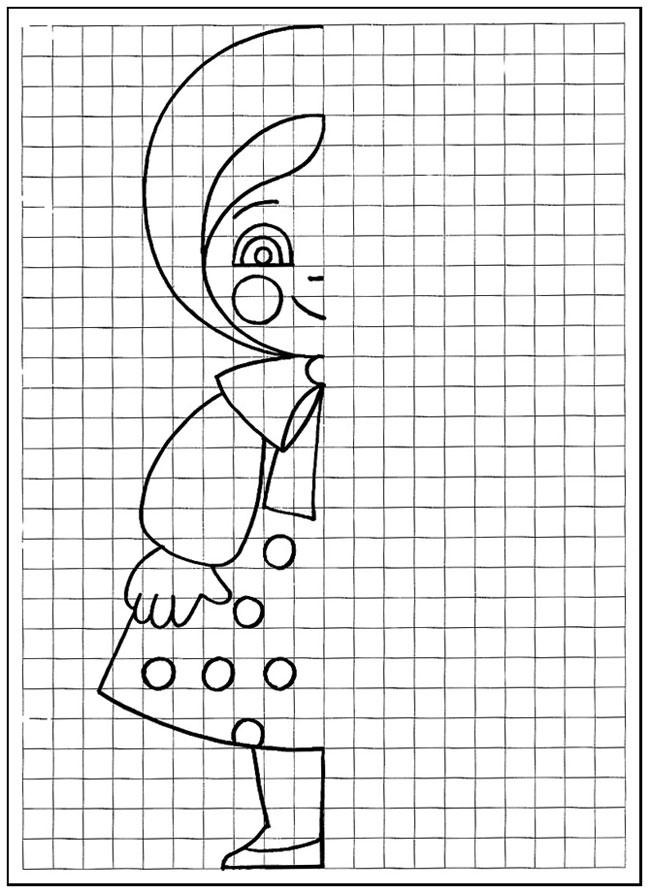 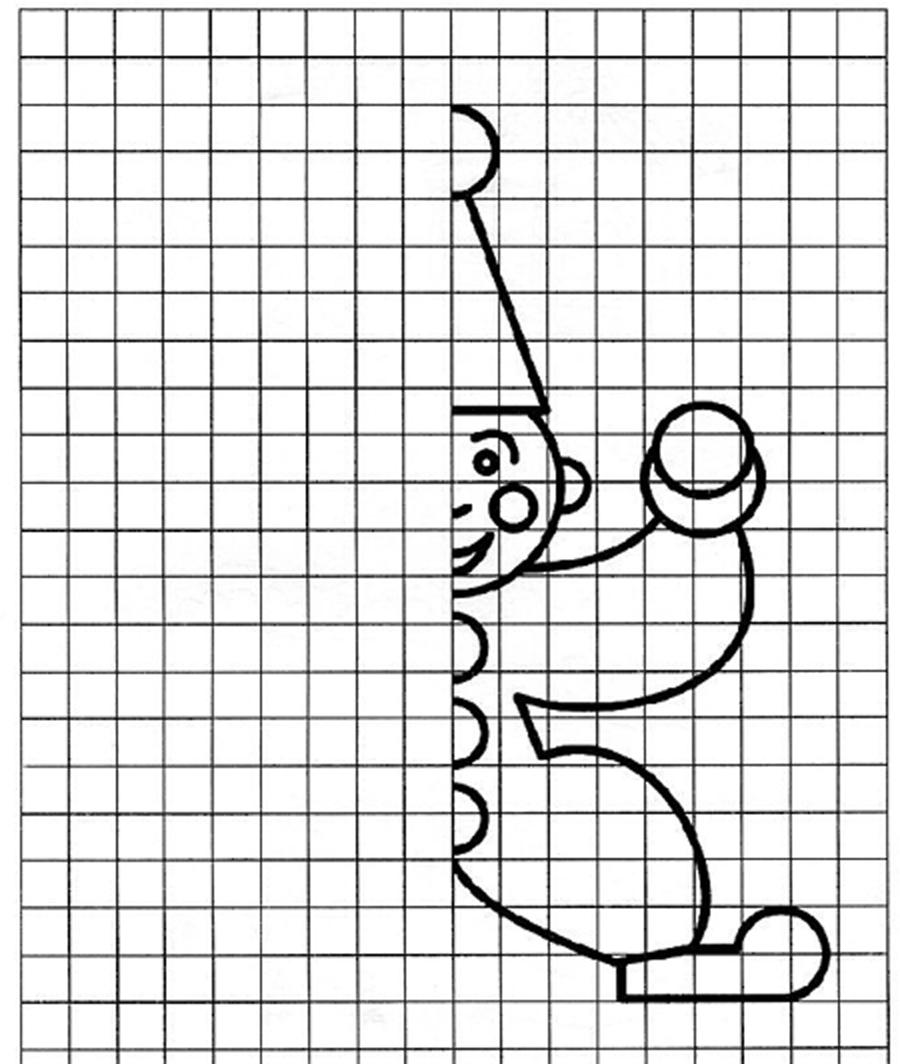 Дітки, ви гарно попрацювали, відповідаючи на запитання. Тепер час і погратися. Але спочатку пропоную зробити пальчикову гіпнастику.  Олівець в руці катаю,Поміж пальчиків кручу,Неодмінно кожен пальчикБуть слухняним я навчу.
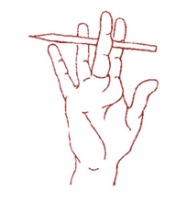 А ще пропоную виконати фізкультхвилинку.https://www.youtube.com/watch?v=_eD21EzS5ighttps://www.youtube.com/watch?v=3LAjklSXpbI
Дякую за увагу та співпрацю
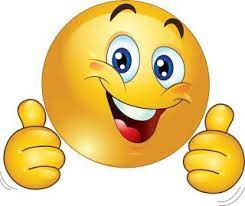